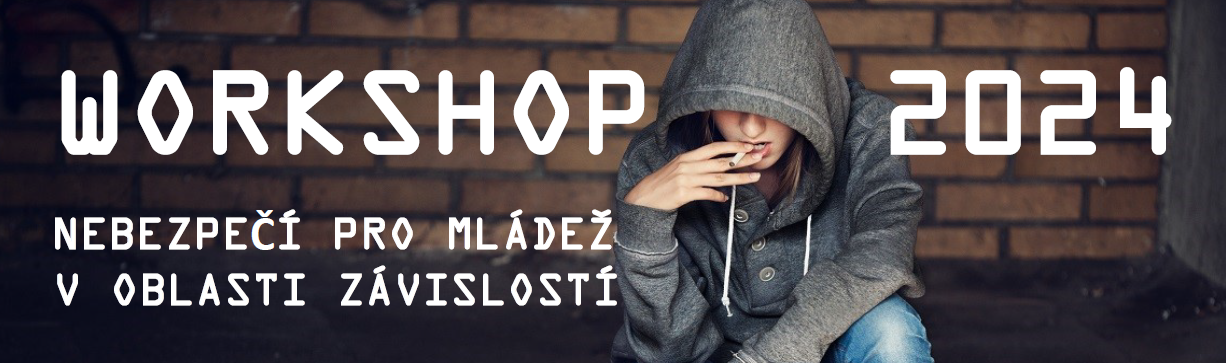 I - V  zacíleny na ukrajinskou mládež,
VI - VII zaměřeny na romskou komunitu, včetně výtvarné soutěže:
PILÍŘEM PREVENCE PROTI VLIVU ZÁVISLOSTÍ
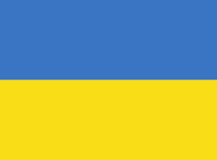 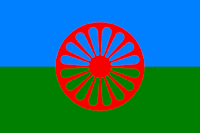 I
Odborné vzdělávací aktivity v oblasti závislostí 
Aktuality z problematiky vzniku závislostí a prevence
Aktivní zapojení účastníků s příklady dobré i špatné praxe 
Metody výuky s využitím moderního vybavení
Prohlubování znalostí účastníků v oblasti prevence
Rozšíření teoretického základu a předávání zkušeností  
Výstupy z workshopů modelují další kroky a společné cíle
II
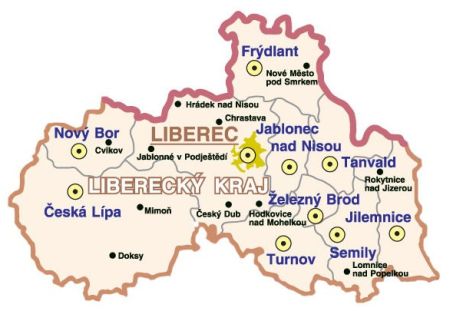 VII
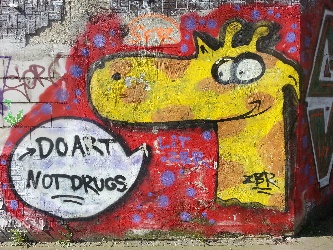 III
VI
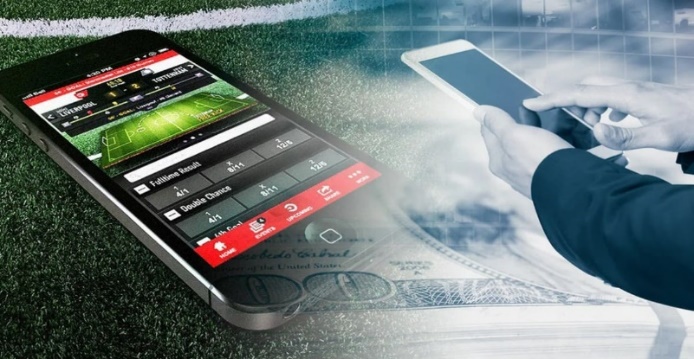 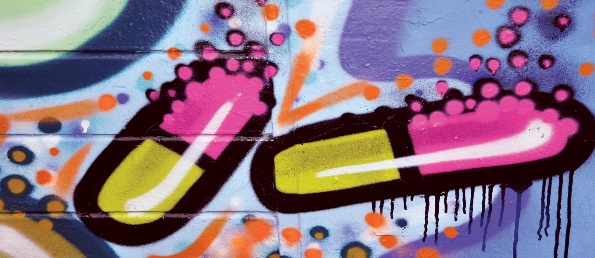 IV
V
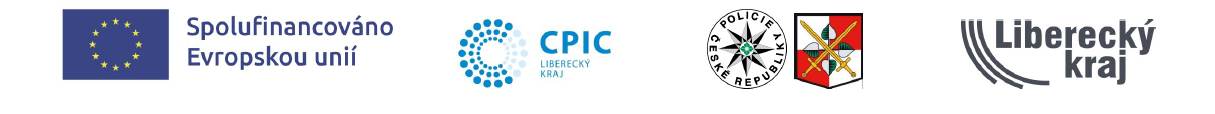 Uvedené workshopy pouze doplňují 
a nenahrazují programy prevence v LK .